Геометрия
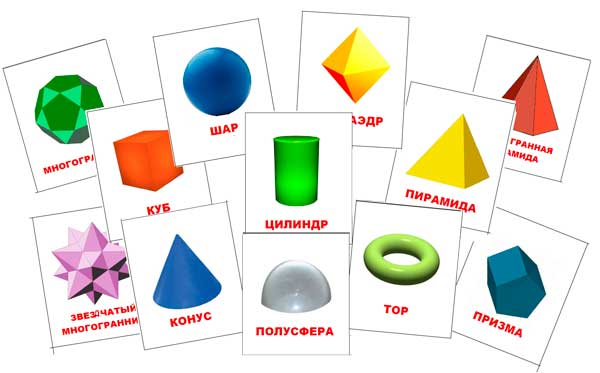 11 -класс
Сабактын темасы:
Шардын жана анын бөлүктөрүнүн көлөмдөрү
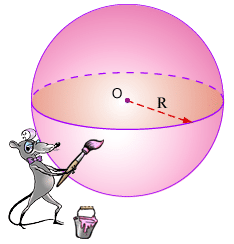 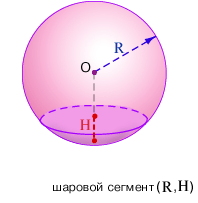 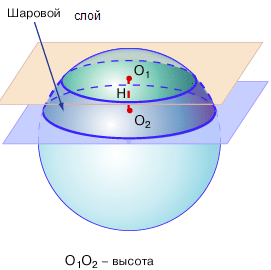 Сабактын максаты:
Шардын жана анын бөлүктөрүнүн көлөмдөрүн табууну үйрөнүшөт, формулаларды пайдаланып, көнүгүүлөрдү иштешет.
R
Шардын көлөмү
R
I
Шардык  сегменттин  көлөмү
Тегиздик аркылуу бөлүнүп алынган шардын бөлүгү–шардык сегмент
Сегменттин бийиктиги (h)
Сегменттин негизи
R
ll
Шардык катмардын көлөмү
Сфераны кесип өтүүчү параллель  эки тегиздиктин арасындагы сферанын бөлүгү  - шардык алкак
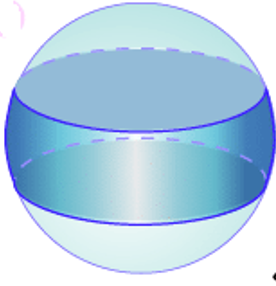 III
Шардык  сектордун көлөмү
Тегеректик секторду анын диаметринин айланасында айландыруудан пайда болгон  айлануу телосу - шардык сектор.
Шардык сектор  шардык сегменттен
жана конустан түзүлөт.
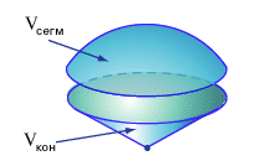 Шардык сектор
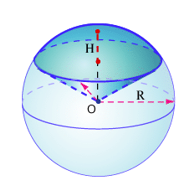 6
1
Шардын радиусу 6 см. Көлөмүн эсептегиле.
Берилди :
Табуу керек :
Чыгаруу:
Жообу:
2
Берилди :
Табуу керек :
Чыгаруу:
Жообу:
4
Эгерде шардын  радиусун 4 эсе чоңойтсок, анда анын көлөмү кандай өзгөрөт?
Чыгаруу:
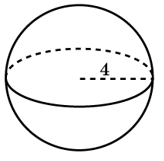 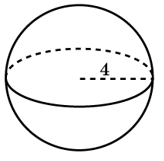 4R
R
1)
2)
k=4
Жообу: 64эсе чоңойт
5
Шардын  чоң тегерегинин аянты 9 эсе чоңойтулса, анда анын  көлөмү кандай өзгөрөт?
Көрсөтмө: Чоң тегеректин аянты 9 эсе чоңойсо, анда радиусу 3 эсе чоңоет.
Чыгаруу:
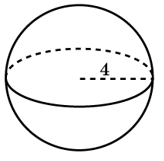 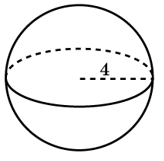 3R
R
k=3
Жообу: 27 эсе чоңойт
6
Жердин көлөмү Айдын көлөмүнөн канча эсе чоң болот?(Жердин диаметри болжол менен 13 миң км, Айдыкы 3,5 миң км деп алгыла)
Чыгаруу:
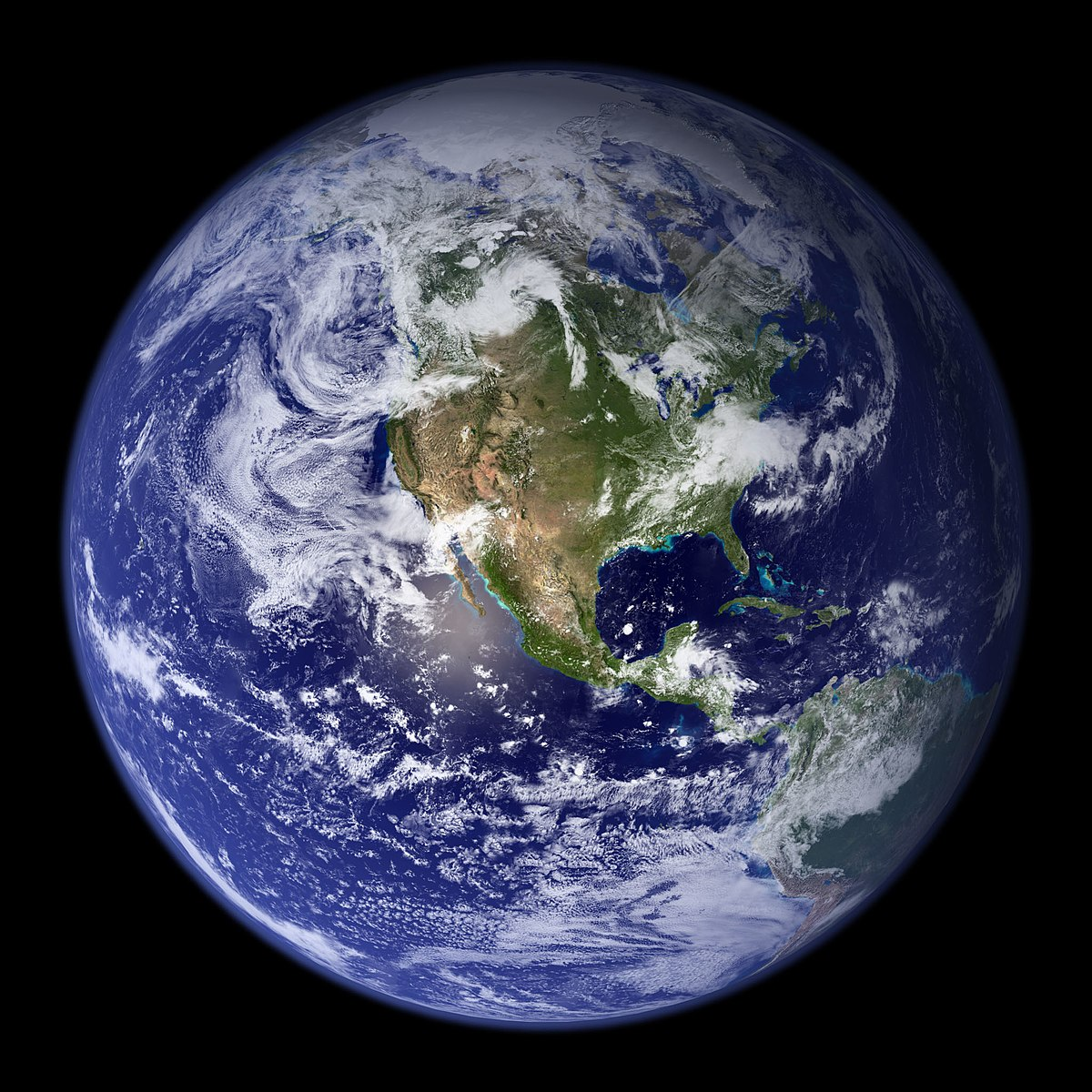 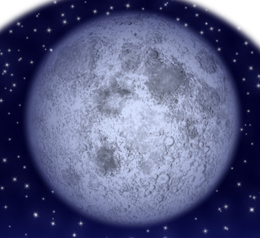 Жообу:  64эсе чоңойт
7
Кубдун кыры а. Ага:  ичтен сызылган шардын көлөмүн тапкыла.
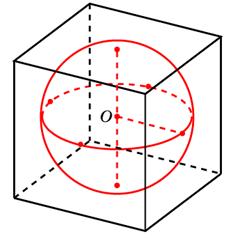 Берилди :
Табуу керек :
R
Чыгаруу:
8
Диаметри 2см болгон шар түрүндөгү коргошун куймасын алыш үчүн диаметри 10мм болгон коргошун шариктерин эритип пайдаланууга туура келет.Андай шариктерден канчаны пайдалануу керек?
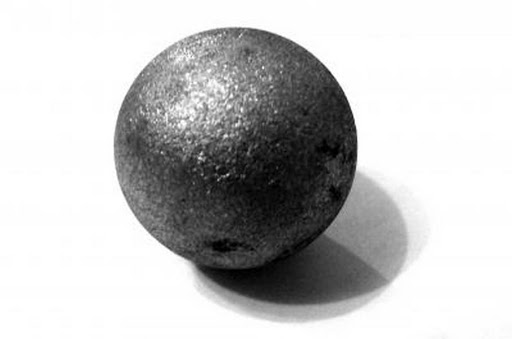 Берилди :
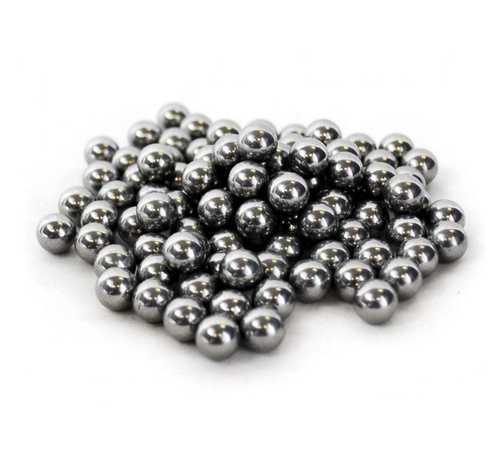 Канча шарик керек?
Табуу керек :
Чыгаруу:
1)
2)
3)
M (x;y;z)
R
z
O
y
x
9
Чыгаруу:
1)
2)
Шардын борборунан 4 cм аралыкта өткөн тегиздик радиусу 3см кесилишти аныктайт. Шардын көлөмүн тапкыла.
10
3cм
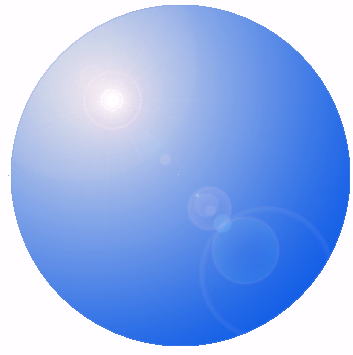 Берилди :
OM=4см
В
М
MВ=3см
4cм
R
Табуу керек :
О
Чыгаруу:
1)
2)
R
17
Шардын радиусу 4,5 дм , анын сегментинин бийиктиги 1,5 дм. Шардык сегменттин көлөмүн тапкыла.
Берилди :
R=4,5дм
h=1,5дм
h
Табуу керек :
Чыгаруу:
20
Шардын радиусу 10 дм , ага радиустары 6 дм болгон эки параллель кесилиштер жүргүзүлгөн.Кесилиштерден пайда болгон шардык катмардын көлөмүн аныктагыла.
Берилди :
R=10дм
Табуу керек :
1)
Чыгаруу:
10
10
2)